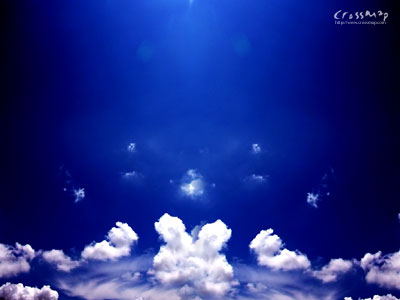 កម្ពុជាសម្រាប់ព្រះគ្រីស្ទ
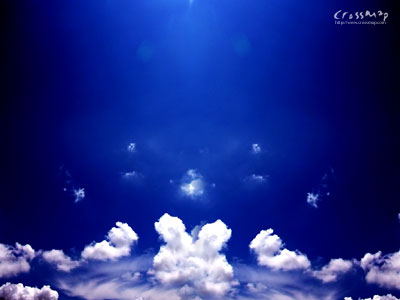 ១. ព្រះអង្គមានអំណាចអស្ចារ្យ ប្រជាជាតិជារបស់ទ្រង់
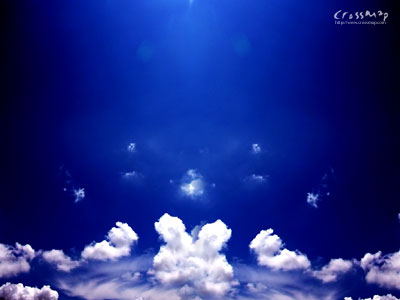 ២. នៅត្រង់កន្លែងនេះ យើងសរសើរព្រះអង្គ កម្ពុជាសម្រាប់ព្រះគ្រីស្ទ
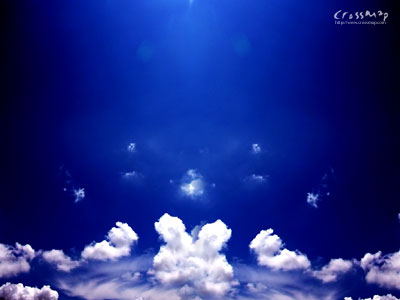 បន្ទរៈ សូមព្រះគ្រីស្ទគ្រងរាជ្យក្នុងដួងចិត្ត និងជីវិតយើង សូមម្ចាស់នៃស្ថានសួគ៍សោយរាជ្យ កម្ពុជាសម្រាប់ព្រះគ្រីស្ទ
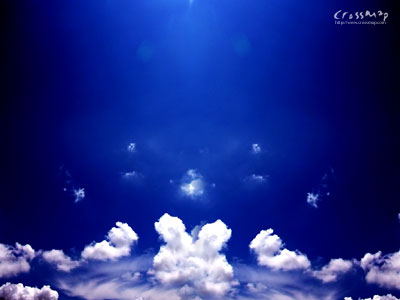 ៣-កម្ពុជាសម្រាប់ព្រះគ្រីស្ទ១.ព្រះអង្គមានអំណាចអស្ចារ្យ ប្រជាជាតិជារបស់ទ្រង់២.នៅត្រង់កន្លែងនេះ យើងសរសើរព្រះអង្គ កម្ពុជាសម្រាប់ព្រះគ្រីស្ទ បន្ទរៈ សូមព្រះគ្រីស្ទគ្រងរាជ្យក្នុងដួងចិត្ត និងជីវិតយើង សូមម្ចាស់នៃស្ថានសួគ៍សោយរាជ្យ កម្ពុជាសម្រាប់ព្រះគ្រីស្ទ